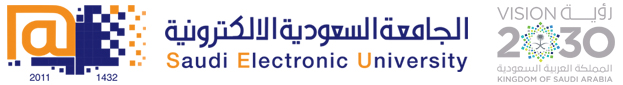 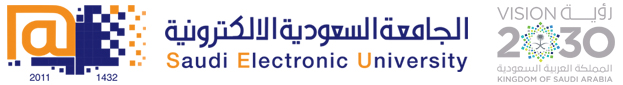 المسابقة السنوية لخدمة المجتمع في الجامعة السعودية الإلكترونية
SEU's Annual Community Service Competition
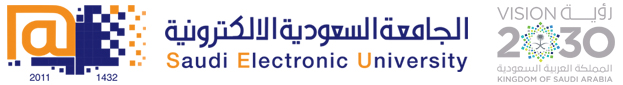 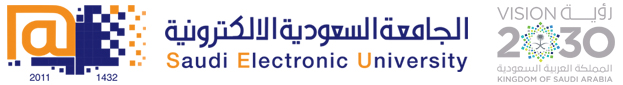 Participant’s university logo
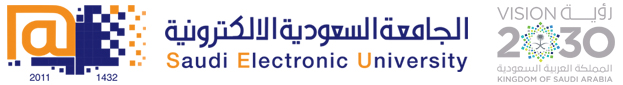 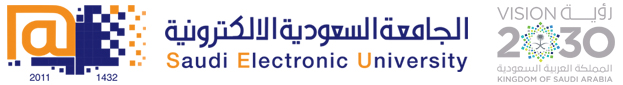 Participant’s university logo
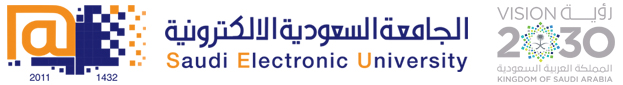 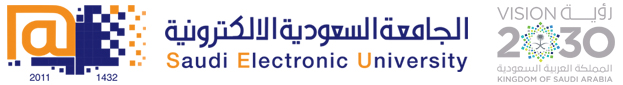 Participant’s university logo
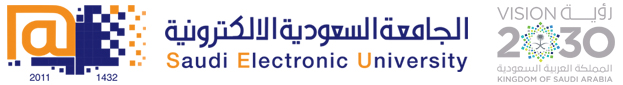 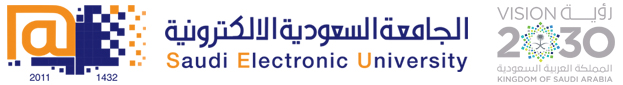 Participant’s university logo
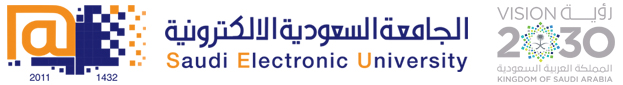 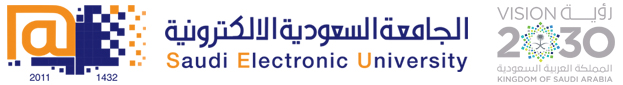 المسابقة السنوية لخدمة المجتمع في الجامعة السعودية الإلكترونية
SEU's Annual Community Service Competition
Thank You